PPAs from a Nordic perspective
Svanhild Vesterheim, managing associate
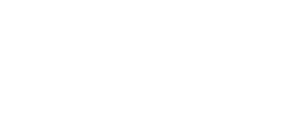 All-Energy webinar, 30 September 2020
1
Nordic corporate PPA drivers
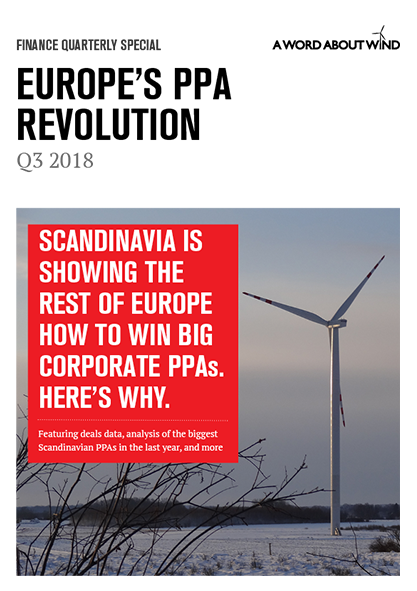 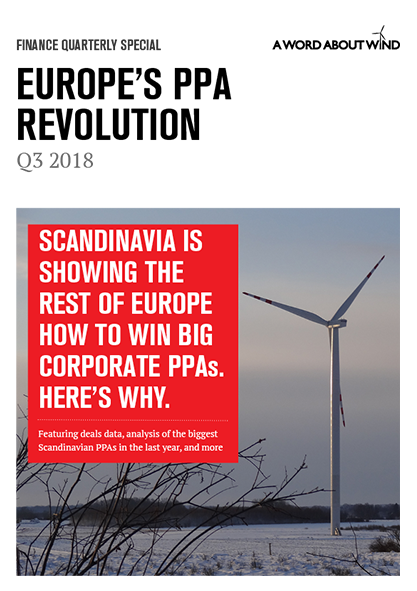 The Nordic region has dominated the corporate PPA market in Europe over the past years
Norwegian-Swedish renewable support system (the el-certificate scheme)
High quality wind resources and vast hydropower resources
Project financing – securing bankability
Demand from large industry companies and technology giants 
Low power prices
Snowball effect
2
PPA – commercial factors
Revenue certainty
Electricitycosts
Business / leadership - sustainability
Timingcertainty
Project bankability
3
Wind PPAs adds complexity – general project structure
Key agreements
Share Purchase Agreement
Asset Manager
Former Owner/
Developer
Fund/
Investor
Construction Management Agreement
HoldCo
BoP agreements
Subordinated bonds/other equity instruments
HoldCo
(NOR)
Service and Availability Agreement
Credit Facility Agreement
Turbine Supplier
Lenders  /     Security Agent
Project Company
Electricity
GoOs
El Certs
Fixed Price
Grid Connection Agreement
O&M agreement
DSO
Direct Agreement
PPA Off-taker
Trading License
Norwegian Water Resources and Energy Directorate
Market Price
Imbalance Agreements
Electricity
TSO
Balance Responsible
eSett
Market Price
Electricity
Shareholder Group
Wind Farm/SPV Group
Market or bilateral agreements
Physical Power Purchaser
Balance Responsible Party
Other Major Parties
4
Contract Structure
Commercial Operation Date
Anticipated Completion Date
Purchase of GoOs or other environmental elements 
		Purchase of El-certificates
Purchase of electricity: Fixed price
Market Price
Signing Date
2019
20XX
20XX
20XX
Term: XX years
20XX
Financial Close
End of Term
Lack of Capacity
Pass Through of Yield Damages
Curtailment
Non-Production Event
Events of Default
Force Majeure
PPA Direct Agreement
No fault Termination
No Financial Close
If negative spot price
If special regulation (TSO)
Remuneration or cost back-to-back
Compensation?
Compensation by Seller
Reimbursement by Purchaser
Compensation by Seller
Change In Law
(Early) Termination
Key dates
Key obligations/rights
Termination Payment
Compensation clauses
Exit provisions
5
PPA – overview 2019
Will the Nordic region continue to be Europe’s PPA forerunner?
2019 figures shows a decrease
Europe had a promising start to 2020, with PPAs totaling 1.4 GW signed per July. 
The Nordics, which typically dominate, saw just 400 MW of PPAs announced in the first seven months. 
Key factors and future outlook for Norway going forward
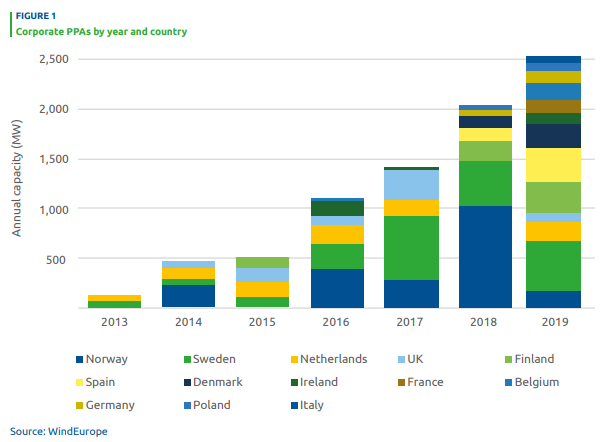 Source: Wind Europe
6
Potential developments
Will the PPA format change? 
Shorter duration?
Bundling of wind/solar and/or hydropower
24/7 PPA?
Commoditization of renewable energy procurement
Education off-takers / customers
Development of blueprint corporate PPA products (EFET)
Lenders; higher acceptance of the merchant risk?
Will the buyer types change?
Multiple off-takers?
The “Dutch wind consortium” (potentially replicable model)
Institutional investors such as pension funds
New types of energy intensive industries
Insurance products?
7
8